City of Ocala Leadership Group Meeting
December 8, 2016
Leadership Group Meeting Agenda
Proof of publication
Approval of October 27, 2016 minutes
Midtown Master Plan activity (30 min.)
Code amendment for M-1 uses (10 min.)
Code amendment for outdoor storage in B-4 (10 min.)
Paradise Park Plaza (10 min.)
Downtown gas station special exception (10 min.)
Upcoming meetings
Comments / questions
Approval of October 27, 2016 minutes
Midtown Master Plan activity
Code amendment for M-1 uses
Code amendment for outdoor storage in B-4
Paradise Park Plaza
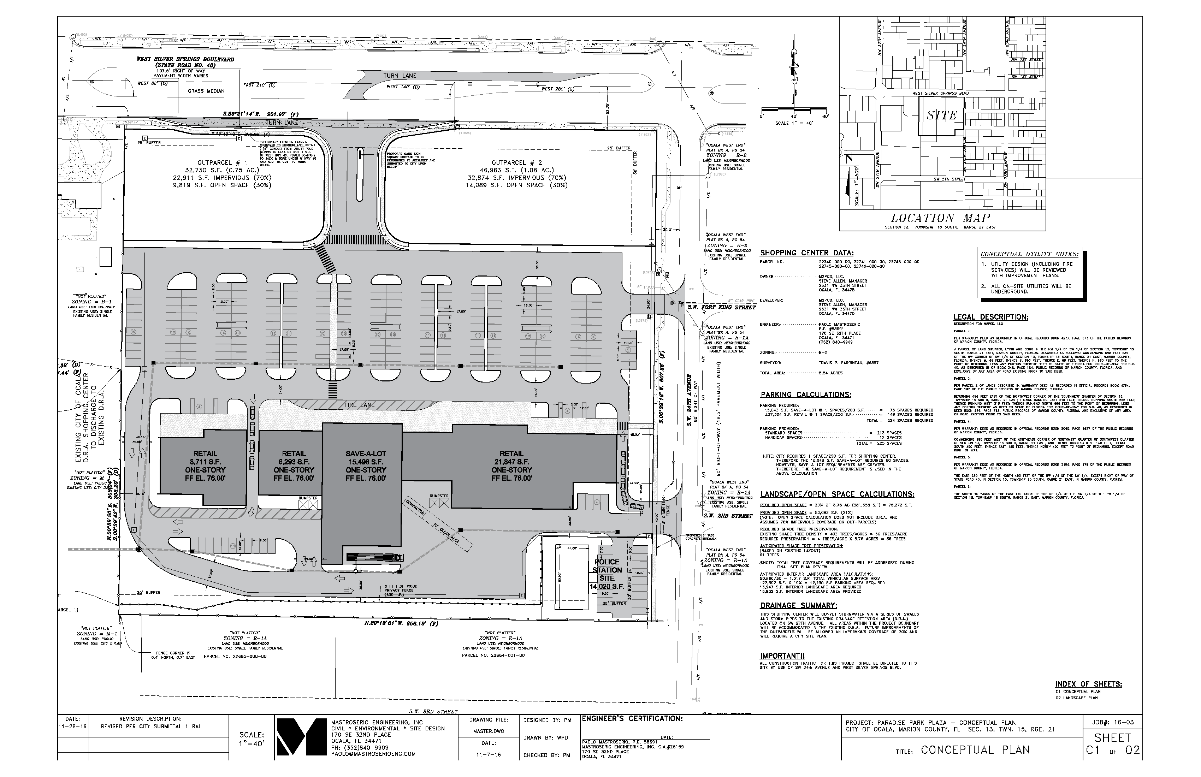 Downtown gas station special exception
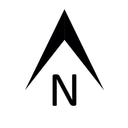 Upcoming meetings
Leadership Group
Thursday, January 26th at 11:30 am at CSC Training Room
City Council
Tuesday, December 20th at 4:00 pm at City Council Chambers
Tuesday, January 3rd at 4:00 pm at City Council Chambers
Tuesday, January 17th at 4:00 pm at City Council Chambers
Ocala Historic Preservation Advisory Board
Thursday, January 5th at 4:00 pm at City Council Chambers
Planning and Zoning Commission
Monday, December 12th at 5:30 pm at City Council Chambers
Monday, January 9th at 5:30 pm at City Council Chambers
Board of Adjustments
Monday, December 19th at 5:30 pm at City Council Chambers
Monday, January 16th at 5:30 pm at City Council Chambers
Comments / questions